Welcome to the SENCo Forum  May 2023
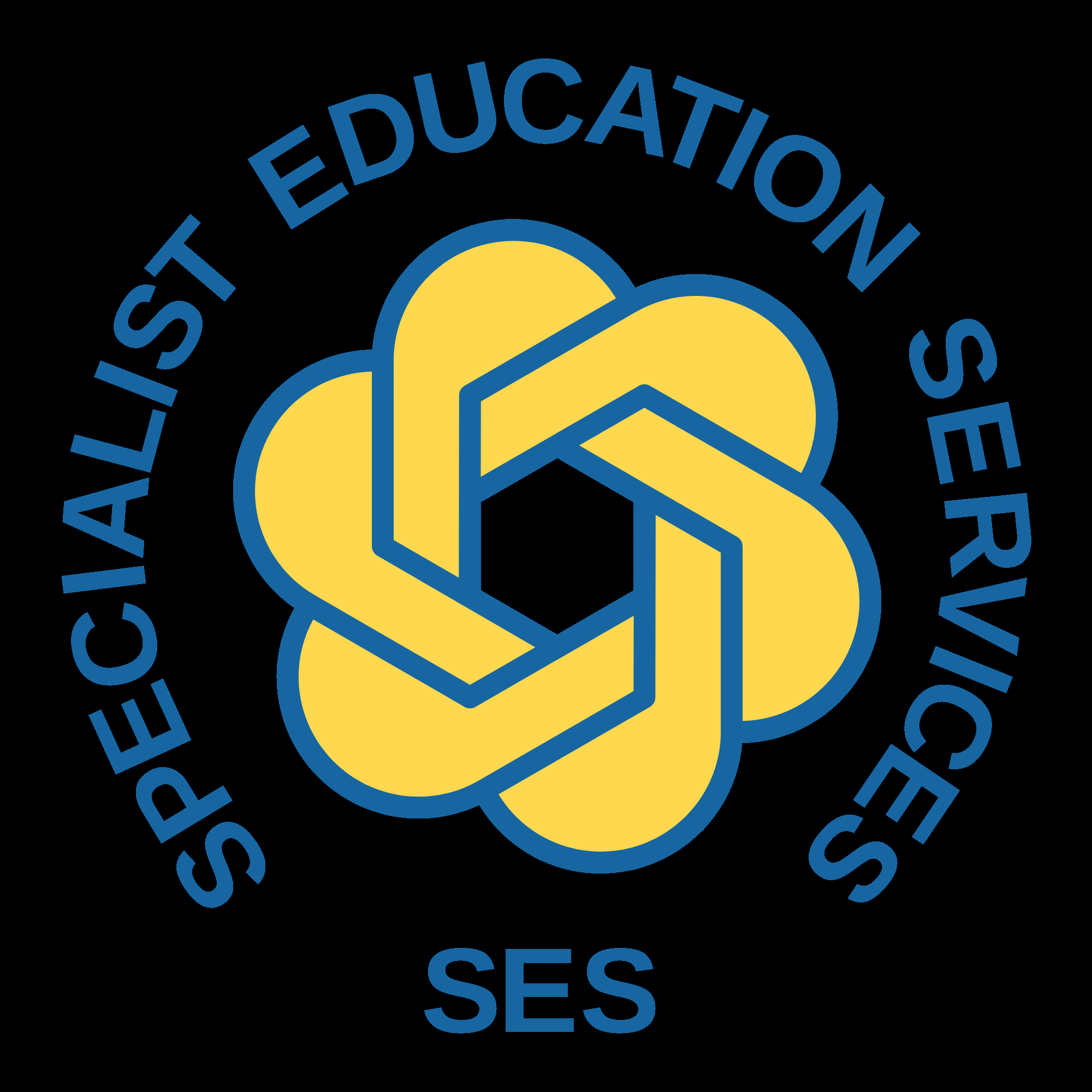 Agenda items: 
Suffolk TA network updates from Abi Joachim
Updates from Sophie Cooke, SCC, digital platforms
Health updates – Nicola Chalk
SES updates and information
Questions and Answers
SES Updates and Information
Termly visits from January 2024

A termly visit from 2 Specialist Teachers to every mainstream school from January 2024. This is so we can share key information with every school and target our support to you, based on the information gathered at the visit. The visits will be face-to-face unless requested otherwise. 
Referrals to SES as they currently are will cease during the first half of the autumn term to allow those CYP currently referred to us to be fully supported.
Inclusion Support Meetings (ISMs) will continue from all teams, including the Whole School Inclusion Service. ISMs are also available to Post 16 settings. 
Solution Circles will continue, and we will be offering more dates within localities work (see next slide). 
There will be support for transition with all secondary schools in the summer and autumn terms (supporting Year 6 into Year 7).
Remember the termly visit must include an additional school leader: SENCo plus One.
In the longer term the termly visits will be a Specialist Teacher and an Educational Psychologist.
More updates:
Locality working in communities of schools:
6 localities or communities and half-termly networking meetings in each (from October 2023)
Each community will be led and facilitated by a colleague from the Whole School Inclusion Service.
The agendas will be based on locality area needs and challenges and set by the colleagues from the schools and settings in that area. Key will be the opportunities to network, discuss and debate, ask questions and support each other.
In addition, there will be half a day a fortnight allocated to solution circles in each community to support multi-agency support and early intervention. There will be colleagues from across the Inclusion Service as well as Mental Health Support Services, Early Help and Health Teams. Colleagues from across these services will also be part of the team attached to the area / community of schools. 
In addition to the half-termly community meetings there will a termly virtual, countywide SENCo forum for information sharing and key updates.
Suffolk Inclusion Support Line – Available all day, for education staff to help them to source the advice, guidance and information needed. Contact us on 01473 265502 or via email localoffer@suffolk.gov.ukInclusion Support Meetings (ISMs) – available across all primary areas of need, to book: http://www.suffolk.gov.uk/sesinclusionappointment (ISMs are also available to Post 16 Settings, ISM’s can be to seek available support for implementing provision with a child or young person’s EHCP).Education Access Team – Offer ISM’s. The team are ready to support you with discussions about those CYP vulnerable to exclusion or non attendance. In all cases the ISMs are designed to support you as quickly, and as easily as possible, supporting early interventions.SEND Support Consultations/Solution Circles - are available from SES and from the Psychology and Therapeutic Services by emailing sencosupport@suffolk.gov.uk These are multi-professional virtual meetings designed to support early intervention and where a multi team of professionals is needed. SES referrals (core offer): requested via the SES Referral Form and sent to SESReferrals@suffolk.gov.uk  This will be for requests for Cognition and Learning, SpLD, Communication and Interaction, the Speech, Language and Communication Needs (SLCN) service, SEMH, Physical / Sensory and the Whole School Inclusion Service. Suffolk InfoLink | Specialist Education Services (SES) Suffolk County Council The Inclusion Referral Form should still be used for the Alternative Tuition Service (ATS), IYFAP, Permanent Exclusions, requests for Reception / Key Stage 1 Specialist Unit provision and Alternative Provision. Inclusion Referral form can be found here: Specialist Education Services (SES) | Community Directory (suffolk.gov.uk) If you would like to join our SENCo Forum and receive details of our regular CPD programme, including for new SENCos, please email sencosupport@suffolk.gov.uk
The SES Offer currently:
Some key contacts
Specialist Education Services information: Suffolk InfoLink | Specialist Education Services (SES) Suffolk County Council
Family Services Teams: Suffolk InfoLink | *SEND Family Services
SENCo Central – the ‘go to’ place: Suffolk InfoLink | SENCO Central
Inclusion Support Line: 01473 2655012 or localoffer@suffolk.gov.uk 
Exclusions:  EducationAccess@suffolk.gov.uk 

If you are worried about a child or young person’s attendance, for any reason, please contact your EWO in SCC: schoolattendance@suffolk.gov.uk Every school has an EWO allocated to the setting. 
You can also contact the Alternative Tuition Service on: ATS@suffolk.gov.uk  or tel: 01473 263818. The team will advise you re next steps, including whether or not a referral is appropriate.
Working together to improve school attendance - GOV.UK (www.gov.uk)